UNIT 2:  CELLSExplain the role of cell organelles for both prokaryotes and eukaryotes cells, including cell membrane, in maintaining homeostasis and cell reproduction.
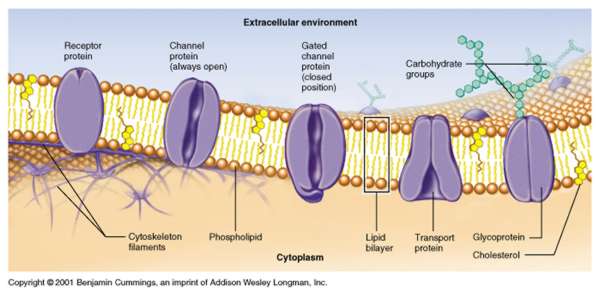 Cell Membrane Structure
-  Structure:  Consists of a phospholipid bilayer ( 2 layers – bi = 2) 
Fluid Mosaic Model-various parts that make up the membrane are fluid or freely moving
Hydrophilic heads-made of phosphate, like water
Hydrophobic tails-made of lipid(fat), hate water
Protein Channels-helps large molecules in and out
Protein Gates-used in active transport
Cell Membrane
Cell Membrane  a.k.a. plasma membrane
-  Separates the inside of a cell from its environment.
SEMIPERMEABLE or selectively permeable-allows some things to get in, while other things stay out.
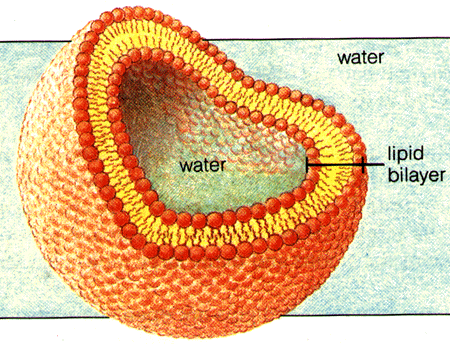 Cell Membrane Function
-  Function:  Controls what enters and leaves the cell in order to maintain homeostasis (internal balance a cells must maintain even if the external environment changes – This is needed for survival)
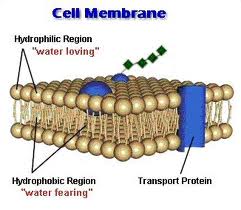 Cell Membrane Transport
The cell membrane helps the cell maintain homeostasis through cell transport- how substances get into and out of cells

There are 2 types of Cell Transport:
Active Transport-requires energy
Passive Transport-does NOT require energy
Cellular Transport
Passive Transport – energy IS NOT required to move molecules across the cell membrane. Molecules move from an area of HIGH concentration to an area of LOW concentration WITH the concentration gradient.
**THINK HIGH TO LOW, GO WITH THE FLOW!!
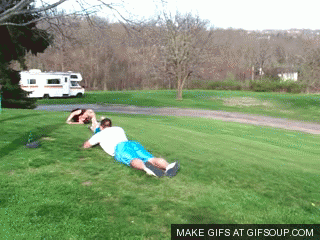 Passive Transport
1)  Diffusion – SMALL molecules, like oxygen, can pass right through the cell membrane by slipping between the phospholipids
Dynamic Equilibrium
Diffusion
Low
Initial Conditions
High
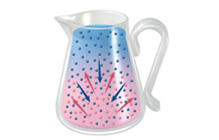 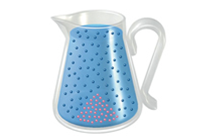 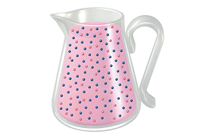 High
Low
Cellular Structure and Function
Chapter 7
7.4 Cellular Transport
Diffusion is controlled by
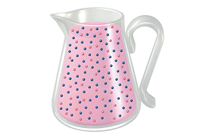 Temperature
Pressure
Concentration
Dynamic Equilibrium
When diffusion of material into the cell equals diffusion of material out of the cell
Passive Transport
2)  Facilitated Diffusion – LARGE molecules, like sugar, must pass through the protein channels in the bilayer
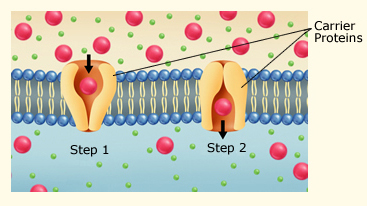 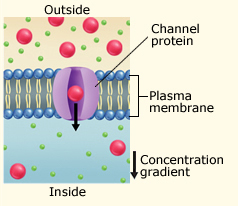 Passive Transport
3) Osmosis
Diffusion of water across a selectively permeable membrane
Three Types of Solutions
A. Isotonic
B. Hypotonic
C. Hypertonic
Cellular Structure and Function
Chapter 7
7.4 Cellular Transport
A. Isotonic Solution
Water and dissolved substances diffuse into and out of the cell at the same rate.
Blood Cell
Plant Cell
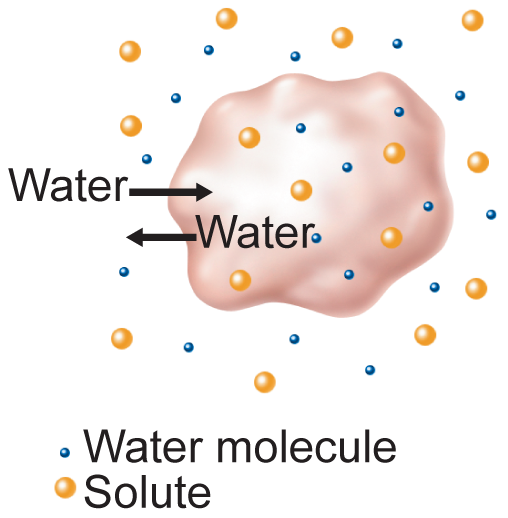 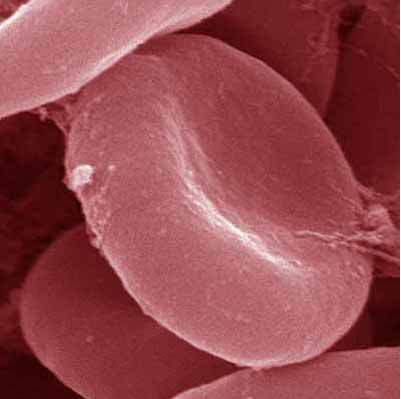 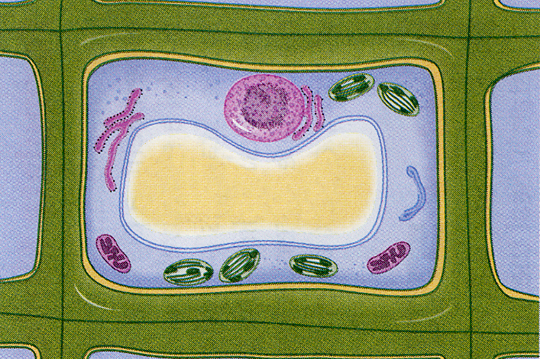 11,397x
Cellular Structure and Function
Chapter 7
7.4 Cellular Transport
B. Hypotonic Solution
Solute concentration is higher inside the cell.
Water diffuses into the cell.
BLOWS UP the cell.
Blood Cell
Plant Cell
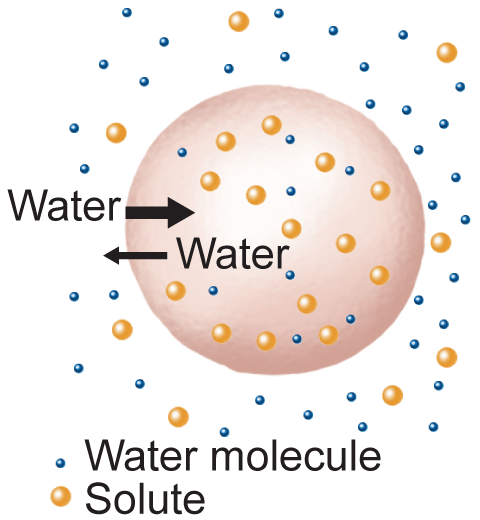 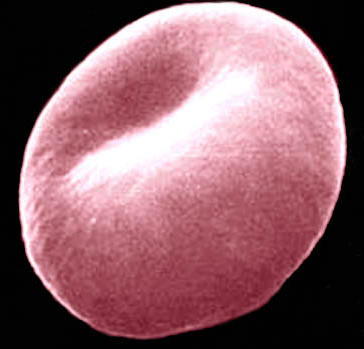 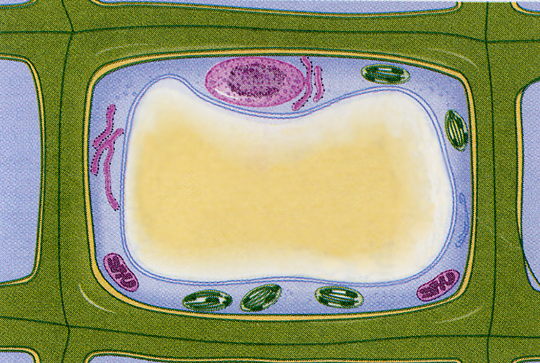 13,000x
Cellular Structure and Function
Chapter 7
7.4 Cellular Transport
C. Hypertonic Solution
Solute concentration is higher outside the cell.
Water diffuses out of the cell.
SHRINKS the cell.
Blood Cell
Plant Cell
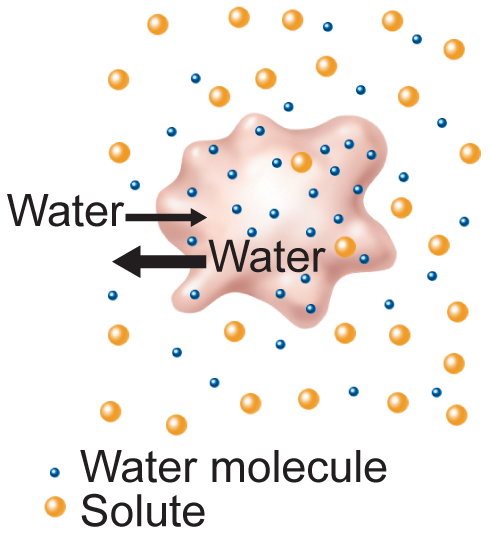 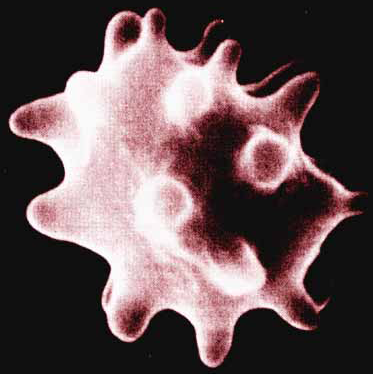 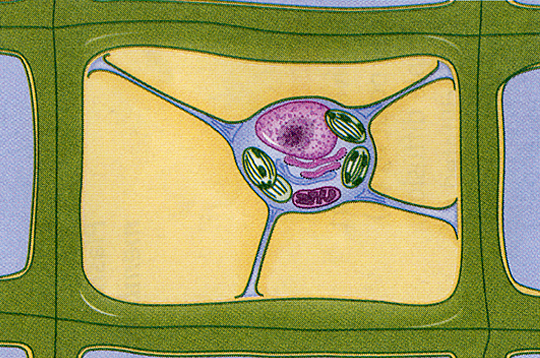 13,000x
Solutions
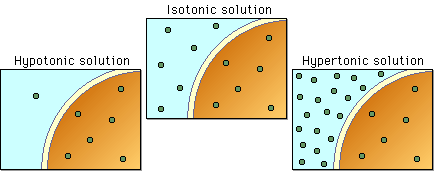 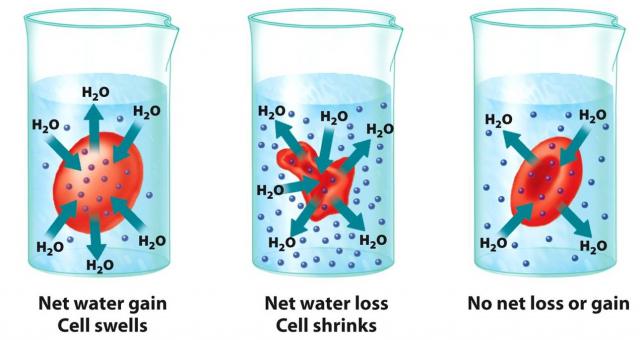 Active Transport
2)  Active Transport – energy IS required to move molecules across the cell membrane. Molecules move from an area of LOW concentration to and area of HIGH concentration AGAINST the concentration gradient.
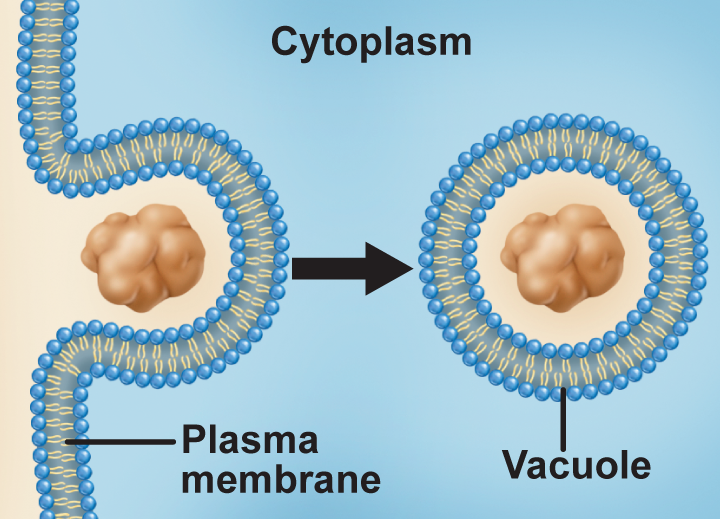 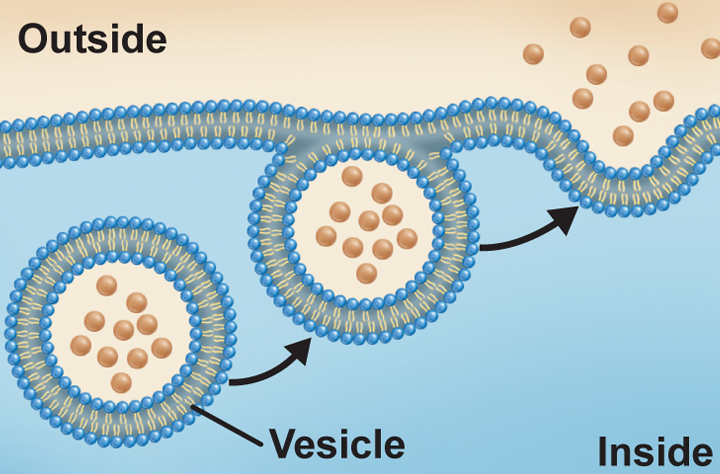 Types of Active Transport
1) Protein Pumps – Molecules are “pumped” through the cell membrane through protein gates
2)  Endocytosis – mass is surrounded by a cell and is taken into the cell 
3) Exocytosis – mass is removed from the cytoplasm and is “expelled” out of the cell into its environment
https://www.youtube.com/watch?v=mv6Ehv06mXY
https://www.youtube.com/watch?v=pvOz4V699gk
Cellular Transport
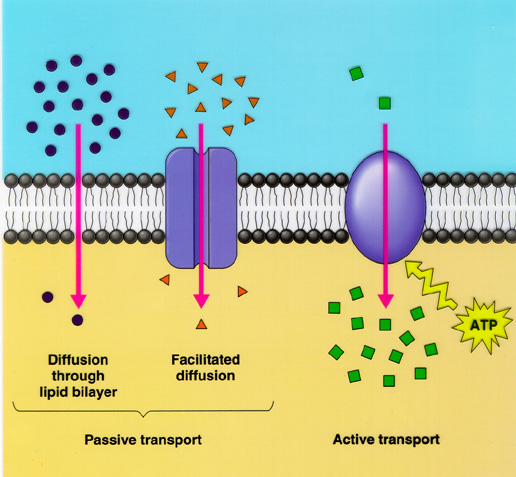